ACBF TAP-NETs Meeting Johannesburg, 2-3 December 2009
Impact ofFinancial Crisis on africa
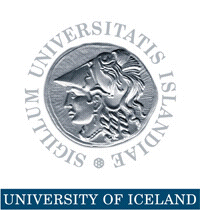 Thorvaldur Gylfason
Financial crisis: outline of presentation
How we got to where we are
A brief history
How innocent bystanders are affected by crisis
Implications for Africa
Where to go from here
From good governance to greater helpworthiness through reform
Financial crisis: how deep? How long?
Financial crises follow man like pandemics, with persistent regularity
About every 20 years or so in United States at least from 1792 until Great Depression 1929-39
Then, long-lasting stability, with intermittent minor crises 
Why? Confluence of two forces, to be described
And then, threat of another big one in 2008 following collapse of Lehman Brothers
A big one now seems to have been averted
How?
Lessons from history
US Growth of GDP per capita 1871-2003 (% per year)
Stabilization worked as intended
Perhaps bank regulation during Great Depression also helped stabilize GDP
How about Canada next door?
Canada’s Growth of GDP per capita 1871-2003 (% per year)
Canada had no major bank failures during Great Depression, and did not establish its Deposit Insurance Corporation until 1967
How about Europe?
Uk Growth of GDP per capita 1831-2003 (% per year)
Not quite as clear, but standard deviation of per capita growth fell from 3.1% 1831-1945 to 1.8% 1947-2003
Germany, France, Scandinavia, others: Same story
Reaction to postwar consensus
In 1970s, onslaught in academic circles against active stabilization policies 
Theoretical and practical grounds
Government intrusion into private markets
Not very influential in Finance Ministries and Central Banks
In 1980s, similarly motivated attack on regulation, esp. financial regulation
Same forces that had condemned stabilization
This time, more influential in political arena
Significant reversal of 1930s financial regulation
Commercial vs. investment banks: Firewall torn down in US in keeping with Europe’s universal banking
Reaction to postwar consensus
Appears plausible to infer that deregulation encouraged banks to take excessive risks
Subprime loans in US, housing bubble, etc. 
But willingness to apply stabilization policies was still in place
Concerted action by industrial countries seems to have turned the tide
G20 agreed to inject $1.1 trillion into circulation
Some think that the action should have been more ambitious
Emerging consensus on need for reregulation
How exactly remains to be worked out
World economic outlook according to Imf (2009)
Advanced economies
Strong output contraction, with negative growth in 2009
Emerging and developing economies 
Much smaller per capita output contraction in 2009, followed by return of brisk growth
Even so, deepest world recession since 1960
First time world output declines since then
Africa: what is at stake?
In Africa, hard-won economic gains are at stake despite relatively weak financial linkages with advanced economies
Reduced demand for African exports
Collapse in world trade
Also, smaller worker remittances from abroad
Fall in commodity prices (e.g., Angola, Botswana)
Reduced FDI due to tighter credit, flight to quality
Also, reversed portfolio investment flows, putting pressure on exchange rates, equity prices, and reserves
Reduced overseas development assistance
These external shocks cause severe slowdown
Especially in Angola, Botswana, South Africa
Africa: what is at stake?
Main challenges
Contain adverse impact of crisis on economic growth and poverty
Preserve hard-won gains of recent years
Macroeconomic stability
Debt sustainability
How?
Fiscal policy to cushion adverse effects of crisis
There is fiscal space provided debts are low
Otherwise, rely on automatic stabilizers
Monetary stimulus may be feasible as long as inflation remains under control
Monitor financial institutions and their balance sheets
economic outlook for africa according to Imf (2009)
fdi and aid in sub-saharan africa 1960-2006 (% of GDP)
Aid fatigue
Eastern Europe
Drop by 10% in FDI inflows may lead to 0.5% fall in income per capita in sub-Saharan Africa
(ODI Working Paper 304, 2009)
?
Source: World Bank, World Development Indicators 2009
More on aid in sub-saharan africa 1960-2006
Aid fatigue
Eastern Europe
?
Source: World Bank, World Development Indicators 2009
Determinants of fdi in africa
Political risk has negative impact on FDI
So does inflation, but impact is not robust
GDP growth rate, literacy, and openness have positive impact on total FDI 
So do GDP per capita and infrastructure
Capacity building helps attract FDI
Conclusion is obvious
Political risk and inflation need to be kept at bay
Growth, education, openness, and infrastructure need to be promoted through public policy
What is good for FDI is almost always good in itself, and is also good for growth
FDI is good for growth
Determinants of fdi in africa
FDI encourages growth of host country by augmenting domestic capital and enhancing efficiency through transfer of new technology, marketing and managerial skills, capacity building, innovation, and best practices
Even so, FDI has both benefits and costs depending on country specific conditions and policies, including
Ability to diversify
Absorption capacity
Targeting of FDI
Opportunities for linkages between FDI and domestic investment
Determinants of aid in africa
One major determinant: Political goodwill …
… which, increasingly, depends on helpworthiness as perceived by donors
Helpworthiness can by built up by reforming policies and institutions through
Freer trade to enhance efficiency
More and better education to promote better, longer lives in smaller families
More FDI, without sacrificing resources or rights
Infrastructure, including energy grids to facilitate – yes! – air conditioning 
Monetary integration, as planned, to beat inflation
conclusion
Marked, but uneven progress in recent years
Botswana’s per capita GDP has grown by 5% a year since 1980
Secondary school enrolment is 75%, up from 48% in 1991
Births per woman have decreased from nearly 7 in 1960 to 3
Life expectancy is rising again after tragic drop due to Aids
Important economic and social gains are now threatened by global crisis 
The right way to react to this threat is to invigorate reforms of policies and institutions
Now, as always, is the time to reform
These slides can be viewed on my website: 
www.hi.is/~gylfason
Thank you